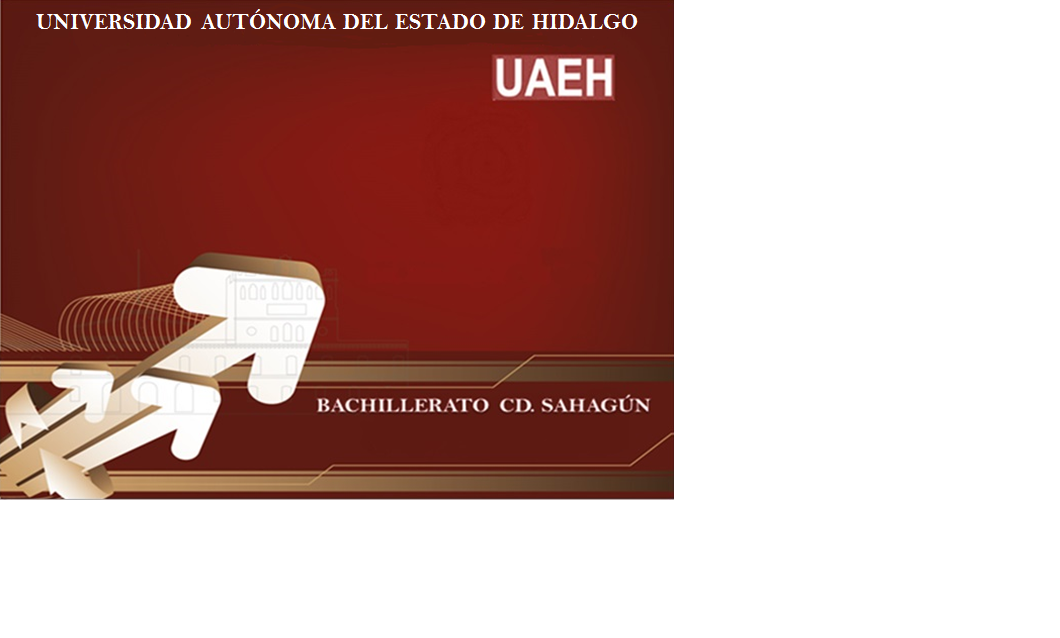 ÁREA ACADÉMICA: CIENCIAS EXPERIMENTALESTEMA: 5.2 COMPUESTOS QUÍMICOS INORGÁNICOSPROFESOR: LILIA GUERRA MEDRANOPERIODO: ENERO- JUNIO 2017
Asignatura: Química InorgánicaSemestre: cuartoTema: 5.2 Compuestos químicos inorgánicos
ABSTRAC
Inorganic chemicals have a wide variety of structures, depending on the type and amount of atoms that are bonded.
Key words: inorganic, nomenclature, links.

RESUMEN
Los compuestos químicos inorgánicos presentan una gran variedad de estructuras, dependiendo del tipo y la cantidad de átomos que se enlacen.
Palabras clave: inorgánico, nomenclatura, enlaces.
5.2 COMPUESTOS QUÍMICOS INORGÁNICOS
NOMENCLATURA
Es un conjunto de normas que se aplican para nombrar y representar fórmulas haciendo uso de los elementos de la tabla periódica y sus símbolos.
5.2 COMPUESTOS QUÍMICOS INORGÁNICOS
NOMENCLATURA
Actualmente se aceptan tres sistemas de nomenclatura donde se agrupan y nombran a los compuestos inorgánicos.
Nomenclatura tradicional. Es el sistema más antiguo, utiliza prefijos de acuerdo con el número de oxidación en la formulación.
5.2 COMPUESTOS QUÍMICOS INORGÁNICOS
NOMENCLATURA
Nomenclatura Stock. El sistema se basa en los números de oxidación utilizados en la formulación y los representa mediante números romanos. 
Nomenclatura IUPAC. Este sistema de la Unión Internacional de Química Pura y Aplicada utiliza la cantidad de átomos para nombrar y formular los compuestos químicos inorgánicos.
5.2 COMPUESTOS QUÍMICOS INORGÁNICOS
5.2.1 ÓXIDOS 
Son compuestos binarios, se forman con dos átomos, el anión es el oxígeno.
Óxidos básicos. son combinaciones del oxígeno con un metal. Ejemplo: CaO  óxido de calcio.
Óxidos ácidos: son combinaciones del oxígeno con un no metal. Ejemplo: CO monóxido de carbono.
5.2 COMPUESTOS QUÍMICOS INORGÁNICOS
NOMENCLATURA DE ÓXIDOS
5.2 COMPUESTOS QUÍMICOS INORGÁNICOS
5.2.2 HIDRÓXIDOS
Son compuestos que se forman al combinarse un óxido básico más agua.
El metal presenta número de oxidación positivo y el grupo hidroxilo (formado por oxígeno e hidrógeno en ese orden) presenta número de oxidación negativo. Ejemplo: NaOH hidróxido de sodio.
5.2 COMPUESTOS QUÍMICOS INORGÁNICOS
NOMENCLATURA DE HIDRÓXIDOS
5.2 COMPUESTOS QUÍMICOS INORGÁNICOS
5.2.3 ÁCIDOS
Se forman cuando los óxidos se ponen en contacto con el agua. Se clasifican en:
Ácidos binarios (hidrácidos): formados por hidrógeno con número de oxidación positivo y no metales con número de oxidación negativo. Ejemplo: HCl ácido clorhídrico
5.2 COMPUESTOS QUÍMICOS INORGÁNICOS
5.2.3 ÁCIDOS
Ácidos ternarios (oxácidos): los forman el hidrógeno con número de oxidación positivo, no metal o metal de transición con número de oxidación positivo y oxígeno con número de oxidación negativo. Ej. HClO ácido hipocloroso.
5.2 COMPUESTOS QUÍMICOS INORGÁNICOS
NOMENCLATURA DE ÁCIDOS
5.2 COMPUESTOS QUÍMICOS INORGÁNICOS
5.2.4 SALES
Resultan de la sustitución del o los hidrógenos de los ácidos por metales. 
Sales binarias: formadas por un metal con número de oxidación positivo y un no metal con número de oxidación negativo. Ejemplo: NaCl cloruro de sodio.
5.2 COMPUESTOS QUÍMICOS INORGÁNICOS
SALES
Sales ternarias(oxisales): formadas por un metal, un no metal con número de oxidación positivo o un metal de transición y oxígeno. Ejemplo: CaSO4 sulfato de calcio.
Sales cuaternarias: formadas por metal, hidrógeno, no metal o metal de transición y oxígeno. NaHCO3 carbonato ácido de sodio.
5.2 COMPUESTOS QUÍMICOS INORGÁNICOS
NOMENCLATURA DE SALES
BIBLIOGRAFÍA
1. CHANG, R. (2002). Química. México, D.F. 7ª.Ed. Mc Graw Hill. 
2. UNAM. (22 de Febrero de 2017). Química 1. México, D.F., México.
http://portalacademico.cch.unam.mx/alumno/quimica1/u2/oxigeno_elementos/reglas_nomenclatura